クリネックスティシュー ローション肌うるる204W
【提案書】
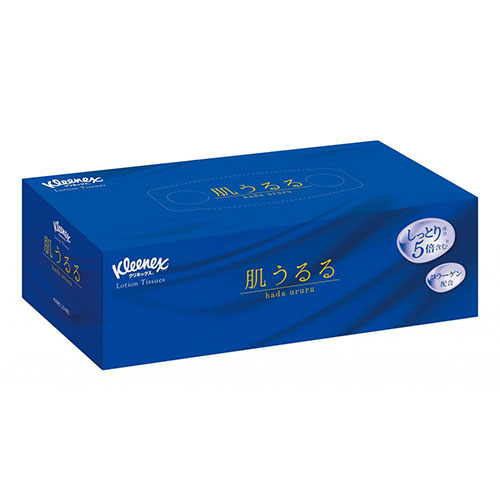 上質な肌触りで使い心地抜群な、クリネックスのローションティシュー、ソフトパック204W。イベントやキャンペーンのノベルティ用などとしても喜ばれますのでおすすめです。
特徴
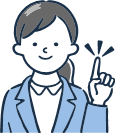 納期
納期スペース
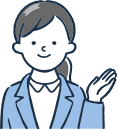 仕様
備考：クレシア製品各種取混ぜ5カートン以上にてお申し込みください。
お見積りスペース
お見積